ФЕДЕРАЛЬНАЯ НАЛОГОВАЯ СЛУЖБА
Межрайонная ИНФС России по крупнейшим налогоплательщикам №10Изменения в законодательстве о налоге на добавленную стоимость, вступающие в силу с 01.01.2022. Актуальные вопросы, возникающие при проведении камеральной налоговой проверки по НДС. Обзор писем ФНС России
16.03.2022
Федеральный закон № 305-ФЗ от 02.07.2021 (вступ. в силу 01.01.2022)
с 1 января 2022 года освобождение от налогообложения налогом на добавленную стоимость будет применяться в отношении услуг общественного питания, оказываемых организациями и индивидуальными предпринимателями через объекты общественного питания (рестораны, кафе, бары, предприятия быстрого обслуживания, буфеты, кафетерии, столовые, закусочные, отделы кулинарии при указанных объектах и иные аналогичные объекты общественного питания), а также услуг общественного питания вне объектов общественного питания по месту, выбранному заказчиком (выездное обслуживание), при соблюдении за календарный год, предшествующий году, в котором применяется освобождение от налога на добавленную стоимость, следующих условий:
- сумма доходов не превысила в совокупности 2 млрд рублей;
- удельный вес доходов от реализации услуг общественного питания в общей сумме доходов составил не менее 70 процентов
Добавлен подпункт 38 пункта 3 статьи 149 НК РФ
2
Федеральный закон № 305-ФЗ от 02.07.2021 (вступ. в силу 01.01.2022)
При реализации товаров (работ, услуг), местом реализации которых является территория Российской Федерации, налоговая база определяется налоговыми агентами в случае реализации этих товаров (работ, услуг) налогоплательщиками - иностранными лицами:
- не состоящими на учете в налоговых органах либо состоящими на учете в налоговых органах только в связи с нахождением на территории Российской Федерации принадлежащих им недвижимого имущества и (или) транспортных средств либо в связи с открытием счета в банке;
- состоящими на учете в налоговых органах по месту нахождения их обособленных подразделений на территории Российской Федерации (за исключением осуществления реализации указанных в абзаце первом п. 1 ст. 161 НК РФ товаров (работ, услуг) через обособленное подразделение иностранной организации, расположенное на территории Российской Федерации).

Внесены изменения в пункт 1 статьи 161 НК РФ
3
Федеральный закон  № 374-ФЗ от 23.11.2020
в статье 88 пункт 6 дополнен абзацем следующего содержания:
"Налогоплательщик вправе в качестве пояснения представить в электронной форме реестр подтверждающих документов. Форма и порядок заполнения указанного реестра, а также формат и порядок представления такого реестра в электронной форме утверждаются федеральным органом исполнительной власти, уполномоченным по контролю и надзору в области налогов и сборов.";
4
Приказом ФНС России № ЕД-7-15/513@  от 24.05.2021
Утверждены форма и порядок заполнения реестра документов, подтверждающих право налогоплательщика на налоговые льготы в электронной форме
А также формат и  порядок представления реестра документов
Порядком представления установлено, что реестры представляются налогоплательщиками в ответ на требования о представлении пояснений в соответствии с пунктом 6 статьи 88 НК РФ в электронной форме по форматам согласно приложениям №5 и приложениям № 6 к названному приказу.
5
Согласно письму ФНС России № ЕА-4-15/18589  от 12.11.2020
На основании информации, содержащейся в представленном налогоплательщиком Реестре документов, налоговому органу в порядке статьи 93 НК РФ следует истребовать документы, подтверждающие обоснованность применения налоговых льгот. В целях настоящего письма под документами понимается комплект документов, подтверждающих обоснованность применения налоговых льгот по отдельным операциям (далее - Документы).
6
Согласно письму ФНС России№ ЕА-4-15/18589  от 12.11.2020
Объем подлежащих истребованию Документов определяется для каждого кода операции в соответствии с алгоритмом, изложенным в Приложении N 2 к настоящему письму. При этом не менее 50% от объема Документов, подлежащих истребованию, должны подтверждать наиболее крупные суммы операций, по которым применены налоговые льготы.
При непредставлении налогоплательщиком Реестра документов или при представлении Реестра документов на бумажном носителе истребование Документов производится в полном объеме.
7
Справочник форматов документов, используемых налоговыми органами и налогоплательщиками при реализации электронного документооборота в отношениях, регулируемых законодательством о налогах и сборах (СФНД) (утвержден приказом ФНС России от 20.12.2011 № ММВ-7-6/948@). Документ обновляется по мере издания новых приказов об утверждении форматов.При возникновении вопросов по  выбору документов и наличии утвержденных форматов необходимо обращаться к своему оператору ЭДО
8
Проверка налоговых вычетов с использованием программного комплекса АСК НДС-2
9
В соответствии с формой налоговой декларации по НДС, утвержденной Приказом ФНС России от 29.10.2014 N ММВ-7-3/558@ (ред. от 19.08.2020), в состав декларации включены сведения из книг покупок и продаж, сведения из журналов о полученных и выставленных счетов-фактур в отношении операций, осуществляемых в интересах другого лица на основании договоров комиссии … В случае выявления несоответствий сведений из разделов 8-12 декларации по НДС,  корреспондирующих сведениям из соответствующих разделов налоговой декларации контрагента, в адрес налогоплательщика направляется требование о представлении пояснений в соответствии с п.3 ст. 88 НК РФ
10
Ошибки при заполнении декларации
Технические – связаны с ошибками в датах, номерах и суммах

Методологические – неправильное применение налогового законодательства

иные
11
Расхождения данных
Вида «Разрыв» - отсутствие записи для сопоставления в книге покупок или книге продаж

Вида «Проверка НДС» - ошибка в сумме налога
12
Письмо ФНС России от 03.12.2018 № ЕД-4-15/23367@
«О направлении информационного письма»

В приложении перечислены коды возможных ошибок для включения в требование о представлении пояснений
13
Требование о представлении пояснений
Автотребование формируется ПК АИС Налог-3 и подлежит направлению в адрес налогоплательщика по ТКС
В течение 6 дней в адрес налогового органа должна быть направлена квитанция о получении требования
В срок не позднее 5 дней с даты получения требования налогоплательщику следует представить формализованный ответ с подтверждением и (или) исправлением записей в книгах
В случае, если исправление произвести невозможно, то необходимо представить уточненную декларацию
В целях подтверждения сведений, отраженных в книгах и журналах, можно представить копии документов (скан-копии)
Направление ответа на бумажном носителе НК РФ не предусмотрено, то есть ответ должен быть представлен исключительно по ТКС (с 01.07.2021 только с формализованном виде)
14
Автотребования
15
Технические ошибки
Если направлено автотребование по счетам-фактурам, то следует внести исправления путем представления формализованного ответа, либо путем представления уточненной декларации

Если направлено автотребование по контрольным соотношениям, то здесь исправления можно внести только путем представления уточненной декларации (с 01.07.2021 декларация будет считаться непредставленной)

Правильность определения налоговой базы по разделу 4 налоговой декларации по НДС проверяется на основании реестров сведений и перечня заявлений о ввозе товаров  и уплате косвенных налогов.
16
Согласно пункта 15 статьи 165 (применяется в отношении операций по реализации товаров (работ, услуг)) налогоплательщикам предоставляется право для подтверждения обоснованности применения налоговой ставки 0 процентов и налоговых вычетов при реализации товаров (работ, услуг), предусмотренных подпунктами 1, 2.1-2.3, 2.5-2.8, 2.10, 3, 3.1,4, 4.1, 4.2,8, 9, 9.1,9.3, 12 пункта 1 статьи 164  НК РФ, вместо документов представлять в налоговые органы реестры сведений из таких документов по установленному формату в электронной форме по телекоммуникационным каналам связи через оператора электронного документооборота.
17
Формы и форматы реестров для подтверждения налоговой ставки 0 процентов утверждены Приказом ФНС России от 30.09.2015 N ММВ-7-15/427 "Об утверждении форм и порядка заполнения реестров, предусмотренных пунктом 15 статьи 165 Налогового кодекса Российской Федерации, а также форматов и порядка представления реестров в электронной форме". В зависимости от объекта применения налоговой ставки            0 процентов меняется пакет подтверждающих документов и заполняемый реестр.

Ввиду наиболее распространенного применения налоговой ставки 0 процентов при реализации товаров, предусмотренной подпунктом 1 пункта 1 статьи 164 НК РФ, обращаю внимание на правильность выбора реестра из приложений к названному Приказу. В данном случае следует представлять реестр из Приложения № 1 (КНД 1155110)
18
Пункт 10  статьи 165 НК РФ
Документы (в том числе реестры и перечень заявлений о ввозе товаров и уплате косвенных налогов), указанные в настоящей статье, представляются налогоплательщиками для обоснования применения налоговой ставки                0 процентов ОДНОВРЕМЕННО с представлением налоговой декларации, если иное не предусмотрено статьей 165 НК РФ.
19
Пункт 10  статьи 165 НК РФ
В случае, если контракты (договоры) ранее были представлены в налоговый орган для обоснования применения налоговой ставки 0 процентов в соответствии со ст. 165 НК РФ за предыдущие налоговые периоды или обоснования освобождения от уплаты акциза (возмещения сумм акциза) в соответствии с пунктом 7 статьи 198 НК РФ, их повторное представление не требуется. Вместо представления указанных в настоящем абзаце документов налогоплательщик представляет в налоговые органы уведомление с указанием реквизитов документа, которым (приложением к которому) были представлены указанные документы, и наименования налогового органа, в который они были представлены.
20
Согласно абзацу пятнадцатому пункта 15 ст.165 НК РФ
В случае истребования налоговым органом документов, сведения из которых включены в реестры, предусмотренные настоящим пунктом, копии указанных документов представляются налогоплательщиком в течение 30 календарных дней с даты получения соответствующего требования налогового органа. Представленные документы должны соответствовать требованиям, указанным в настоящей статье, если иное не предусмотрено настоящим пунктом.
21
Согласно абзацу пятнадцатому пункта 15 ст.165 НК РФ
В случае, если по требованию налогового органа налогоплательщиком не представлены указанные в настоящей статье документы, сведения из которых включены в реестры, предусмотренные настоящим пунктом, обоснованность применения налоговой ставки 0 процентов в соответствующей части считается неподтвержденной.
22
Пункт 20 статьи 165 НК РФ(применяется с 01.04.2019)
Для подтверждения обоснованности применения налоговой ставки 0 процентов и налоговых вычетов при реализации работ (услуг) в налоговый орган могут быть представлены транспортные, перевозочные документы, составленные в электронной форме по формату, утвержденному совместно федеральным органом исполнительной власти, уполномоченным по контролю и надзору в области налогов и сборов, и федеральным органом исполнительной власти, уполномоченным по контролю и надзору в области таможенного дела.
23
Указанные в настоящем пункте документы представляются в налоговый орган в электронной форме по телекоммуникационным каналам связи через оператора электронного документооборота, являющегося российской организацией и соответствующего требованиям, утвержденным федеральным органом исполнительной власти, уполномоченным по контролю и надзору в области налогов и сборов.Представленные документы должны соответствовать требованиям, предусмотренным настоящей статьей.
24
Коды операций для раздела 4
1010410 - Реализация несырьевых товаров, вывезенных в таможенной процедуре экспорта (не указанных в пункте 2  статьи 164 НК РФ) 
1010256 - Реализация несырьевых товаров, вывезенных в таможенной процедуре экспорта, а также товаров, помещенных под таможенный режим свободной таможенный зоны (не указанных в пункте 2  статьи 164 НК РФ) по операциям с лицами, признаваемым взаимозависимыми на основании статей 105.1 и 105.2 НК РФ
1011427 - Реализация сырьевых товаров (не указанных в пункте 2  статьи 164 НК РФ) на территорию государств – членов ЕЭАС
1011428 - Реализация сырьевых товаров (не указанных в пункте 2  статьи 164 НК РФ) на территорию государств – членов ЕЭАС по операциям с лицами, признаваемым взаимозависимыми на основании статьей 105.1 и 105.2 НК РФ
25
Коды операций для раздела 4
1011422 - Реализация сырьевых товаров (не указанных в пункте 2  статьи 164 НК РФ) на территорию государств – членов ЕЭАС
1010421 - Реализация несырьевых товаров (не указанных в пункте 2  статьи 164 НК РФ) на территорию государств – членов ЕЭАС
1010422 – Реализация несырьевых товаров (указанных в пункте 2  статьи 164 НК РФ) на территорию государств – членов ЕЭАС
26
Особенности определения налоговой базы по налоговой ставке 0%
Согласно п. 6 ст.  167 НК РФ, момент определения налоговой базы – это последний день квартала, в котором собран пакет документов, предусмотренный ст. 165 НК РФ
Если по истечении 180 календарных дней налогоплательщик не представил указанные документы (их копии), указанные операции по реализации товаров подлежат налогообложению по ставкам, предусмотренным пунктами 2 и 3 НК РФ. При этом момент определения налоговой базы по указанным товарам определяется в соответствии с подпунктом 1 пункта 1 статьи 167 НК РФ как день отгрузки товаров.
Таким образом, если полный пакет документов, предусмотренных пунктами 1-3 статьи 165 НК РФ, налогоплательщиком не собран в течение 180 календарных дней, то операции по реализации товаров, вывезенных в таможенной процедуре экспорта, подлежат отражению в уточненной налоговой декларации по НДС, представленной за тот налоговый период, на который приходится день отгрузки товаров.
27
Методологические ошибки
Приняты налоговые вычеты по НДС, предъявленные покупателю при перечислении авансов, в то время как продавцом произведена отгрузка, и эти же вычеты заявлены в качестве авансов в книге покупок продавца при совершении отгрузки в адрес покупателя. 
Следовательно, продавцом произведена реализация под перечисленные авансы, и ранее принятые вычеты подлежат восстановлению у покупателя на момент отгрузки у поставщика, а не в момент принятия на учет товаров(работ, услуг) (решение Арбитражного суда города Москвы от 25.03.2021по делу № А40-251736/2020)
28
Методологические ошибки
Корректировочные счета-фактуры: при получении данного счета-фактуры с небольшой разницей от первоначального велик риск принять к вычету «правильные» суммы покупки. В то время как у продавца отражены операции постепенно двумя и более записями. 
Такие неверные записи ведут к нарушению ст. 169 НК РФ
Совет: соблюдать порядок отражения записей по счетам-фактурам в порядке их составления.
При применении кода вида операции 25, то есть после восстановления вычетов при совершении экспортных операций с кодом вида операции 21, надлежит отражать в книге покупок исключительно номера и даты счетов-фактур, предъявленных поставщиком.
Не допустимо применять «сводные» счета-фактуры при восстановление НДС, так как НДС по сформированным счетам-фактурам  не подлежит возмещению по причине отсутствия его предъявления поставщиком при приобретении товаров (работ, услуг)
29
Корректировочный и исправительный счета-фактуры
Корректировочный счет-фактура составляется при изменении стоимости отгруженных товаров (выполненных работ, оказанных услуг), переданных имущественных прав, в том числе в случае изменения цены (тарифа) и (или) уточнения количества (объема) отгруженных товаров (выполненных работ, оказанных услуг), переданных имущественных прав
Исправительный счет-фактура – документ, составленный взаимен счета-фактуры, в котором содержались ошибки)
30
31
Федеральный закон № 371-ФЗ от 09.11.2020
О внесении изменений в части первую и вторую Налогового кодекса Российской Федерации и Закон Российской Федерации «О налоговых органах Российской Федерации»
Изменения в НК РФ
Ст. 23 – Обязанности налогоплательщиков дополнены п. 2.3, которым предусмотрена обязанность представлять в налоговый орган отчеты  об операциях с товарами, подлежащими прослеживаемости, и документы, содержащие реквизиты прослеживаемости, в случаях и порядке, которые установлены Правительством Российской Федерации
32
№ 371-ФЗ от 09.11.2020
Ст. 88 абзац четвертый пункта 3 - Налогоплательщики, на которых НК РФ возложена обязанность представлять налоговую декларацию по налогу на добавленную стоимость в электронной форме, при проведении камеральной налоговой проверки такой налоговой декларации представляют пояснения, предусмотренные настоящим пунктом, в электронной форме по телекоммуникационным каналам связи через оператора электронного документооборота по формату, установленному федеральным органом исполнительной власти, уполномоченным по контролю и надзору в области налогов и сборов. При представлении указанных пояснений на бумажном носителе такие пояснения не считаются представленными.
33
№ 371-ФЗ от 09.11.2020
Изменения в НК РФ
Ст. 88 дополнена п. 8.9 – При проведении камеральной налоговой проверки налоговой декларации, обязанность по представлению которой возложена на налогоплательщика в соответствии с пунктом 2 статьи 80 главами 21 и 26.2 НК РФ, или налоговой декларации, обязанность по представлению которой возложена на налогоплательщика в соответствии с главой 26.1 НК РФ (за исключением указанной декларации, представленной налогоплательщиком, не имеющим права на освобождение от исполнения обязанностей налогоплательщика, связанных с исчислением и уплатой налога на добавленную стоимость, или не использующим указанное право), налоговый орган вправе истребовать у налогоплательщика, если иное не предусмотрено настоящим пунктом, счета-фактуры, первичные и иные документы, относящиеся к операциям с товарами, подлежащими прослеживаемости, при выявлении несоответствий:
34
№ 371-ФЗ от 09.11.2020
Ст. 88 п. 8.9 
1) между сведениями, содержащимися в налоговой декларации, представленной налогоплательщиком в соответствии с пунктом 2 статьи 80 и главами 26.1 и 26.2 НК РФ, и сведениями, содержащимися в отчете об операциях с товарами, подлежащими прослеживаемости, и (или) документах, содержащих реквизиты прослеживаемости, представленных в налоговый орган налогоплательщиком, осуществляющим операции с товарами, подлежащими прослеживаемости;
2) между сведениями об операциях, содержащимися в налоговой декларации по налогу на добавленную стоимость, представленной налогоплательщиком, и сведениями об указанных операциях, содержащимися в отчете об операциях с товарами, подлежащими прослеживаемости, представленном в налоговый орган другим налогоплательщиком, осуществляющим операции с товарами, подлежащими прослеживаемости
35
№ 371-ФЗ от 09.11.2020
Ст. 88 п. 8.9 
3) между сведениями об операциях, содержащимися в отчете об операциях с товарами, подлежащими прослеживаемости, представленном налогоплательщиком, осуществляющим операции с товарами, подлежащими прослеживаемости, и сведениями об указанных операциях, содержащимися в отчете об операциях с товарами, подлежащими прослеживаемости, представленном в налоговый орган другим налогоплательщиком, осуществляющим операции с товарами, подлежащими прослеживаемости.
При этом налоговый орган не вправе истребовать у налогоплательщика счета-фактуры, первичные и иные документы, относящиеся к операциям с товарами, подлежащими прослеживаемости, при выявлении несоответствий, указанных в настоящем пункте, если такие документы ранее представлялись в налоговый орган в случаях и порядке, которые установлены Правительством Российской Федерации."
36
№ 371-ФЗ от 09.11.2020
в ст. 91 и 92 НК РФ добавили ссылку на п. 8.9 ст. 88 НК РФ (проверка деклараций с отражением реквизитов прослеживаемости)
37
№ 371-ФЗ от 09.11.2020
Ст. 169 НК РФ - дополнили пунктами 1.1 и 1.2 следующего содержания:
"1.1. При реализации товаров, подлежащих прослеживаемости, счета-фактуры, в том числе корректировочные счета-фактуры, выставляются в электронной форме, за исключением случаев:
1) реализации товаров, подлежащих прослеживаемости, физическим лицам для личных, семейных, домашних и иных не связанных с предпринимательской деятельностью нужд, а также налогоплательщикам налога на профессиональный доход;
2) реализации и перемещения товаров, подлежащих прослеживаемости, с территории Российской Федерации в соответствии с таможенной процедурой экспорта (реэкспорта);
3) реализации и перемещения товаров, подлежащих прослеживаемости, с территории Российской Федерации на территорию другого государства - члена Евразийского экономического союза.
38
№ 371-ФЗ от 09.11.2020
Ст. 169 НК РФ - дополнили пунктами 1.1 и 1.2 следующего содержания:
1.2. Организации и (или) индивидуальные предприниматели при приобретении товаров, подлежащих прослеживаемости, обязаны обеспечить получение счетов-фактур, в том числе корректировочных счетов-фактур, в электронной форме по телекоммуникационным каналам связи через оператора электронного документооборота, являющегося российской организацией и соответствующего требованиям, утвержденным федеральным органом исполнительной власти, уполномоченным по контролю и надзору в области налогов и сборов.";
39
№ 371-ФЗ от 09.11.2020
Ст. 169 НК РФ – подпункт 5 изложить в следующей редакции:
5) порядковый номер записи поставляемых (отгруженных) товаров (выполненных работ, оказанных услуг), переданных имущественных прав, наименование поставляемых (отгруженных) товаров (описание выполненных работ, оказанных услуг), переданных имущественных прав и единица измерения (при возможности ее указания)
40
№ 371-ФЗ от 09.11.2020
Ст. 169 НК РФ – подпункт 14 изложить в следующей редакции:
14) регистрационный номер декларации на товары
дополнить подпунктами 16-18 следующего содержания:
16) регистрационный номер партии товара, подлежащего прослеживаемости;
17) количественная единица измерения товара, используемая в целях осуществления прослеживаемости;
18) количество товара, подлежащего прослеживаемости, в количественной единице измерения товара, используемой в целях осуществления прослеживаемости.
41
№ 371-ФЗ от 09.11.2020
Ст. 169 НК РФ – в пункте 5.2 подпункт 4 изложить в следующей редакции:
4) порядковый номер записи поставляемых (отгруженных) товаров (выполненных работ, оказанных услуг), переданных имущественных прав, наименование поставляемых (отгруженных) товаров (описание выполненных работ, оказанных услуг), переданных имущественных прав и единица измерения (при возможности ее указания), по которым осуществляются изменение цены (тарифа) и (или) уточнение количества (объема)
 дополнить пунктами 14-18 следующего содержания:
14) страна происхождения товара;
15) регистрационный номер декларации на товары;
16) регистрационный номер партии товара, подлежащего прослеживаемости;
17) количественная единица измерения товара, используемая в целях осуществления прослеживаемости
42
№ 371-ФЗ от 09.11.2020
Статья 3 дополняет Закон Российской Федерации от 21.03.1991 «О налоговых органах Российской Федерации»:
"Статья 6.2. Федеральный орган исполнительной власти, уполномоченный по контролю и надзору в области налогов и сборов, в целях осуществления полномочий уполномоченного органа в сфере прослеживаемости товаров в порядке, устанавливаемом Правительством Российской Федерации, обеспечивает:
создание, внедрение и сопровождение национальной системы прослеживаемости товаров;
сбор, учет, хранение и обработку сведений, включаемых в национальную систему прослеживаемости товаров;
обмен сведениями между национальной системой прослеживаемости товаров и иными государственными информационными системами;
контроль за операциями с товарами, включенными в перечень товаров, подлежащих прослеживаемости.
Перечень товаров, подлежащих прослеживаемости, и критерии, применяемые при отборе отдельных видов товаров для включения в указанный перечень, утверждаются Правительством Российской Федерации."
43
Постановление Правительства РФ от 01.07.2021 № 1108 «Об утверждении Положения о национальной системе прослеживаемости товаров»
"участники оборота товаров" - индивидуальные предприниматели и (или) юридические лица, осуществляющие операции с товарами, подлежащими прослеживаемости
п. 32. Участники оборота товаров обязаны представлять в налоговый орган по месту нахождения организации (по месту учета организации в качестве крупнейшего налогоплательщика), по месту жительства индивидуального предпринимателя отчет об операциях с товарами, подлежащими прослеживаемости, совершенных в отчетном периоде, в срок не позднее 25-го числа месяца, следующего за истекшим отчетным периодом, только при наличии в отчетном периоде (квартал) операций с товарами, подлежащими прослеживаемости.
44
Постановление Правительства РФ от 01.07.2021 № 1108 «Об утверждении Положения о национальной системе прослеживаемости товаров»
"участники оборота товаров" - индивидуальные предприниматели и (или) юридические лица, осуществляющие операции с товарами, подлежащими прослеживаемости
п. 23. При перемещении в связи с реализацией товаров, подлежащих прослеживаемости, с территории Российской Федерации или иных территорий, находящихся под ее юрисдикцией, на территорию другого государства - члена Евразийского экономического союза участники оборота товаров обязаны уведомлять о таком перемещении федеральный орган исполнительной власти, уполномоченный по контролю и надзору в области налогов и сборов, в течение 5 рабочих дней с даты отгрузки таких товаров
45
Письмо ФНС России от 14.04.2021 № ЕА-4-15/5042@
Направлены для использования в работе и доработки информационных учетных систем рекомендуемые формы, форматы, порядки заполнения отчета о операциях с товарами, подлежащими прослеживаемости и документы, содержащих реквизиты прослеживаемости
46
Письмо ФНС России от 14.04.2021 № ЕА-4-15/5042@
КНД 1169009 – Уведомление о перемещении товаров, подлежащих прослеживаемости, с территории Российской Федерации на территорию другого государства - члена Евразийского экономического союза содержит сведения по вывезенным с территории Российской Федерации на территорию государств - членов Евразийского экономического союза товарам, подлежащим прослеживаемости
Лицо, перемещающее товары, подлежащие прослеживаемости, в государства - члены Евразийского экономического союза нескольким организациям и/или физическим лицам государств - членов Евразийского экономического союза, заполняет сведения о товарах отдельно в отношении каждой организации и/или физического лица государства - члена Евразийского экономического союза, которому передано право собственности на товары в рамках одного уведомления
47
Письмо ФНС России от 14.04.2021 № ЕА-4-15/5042@
КНД 1169008 – Уведомление о ввозе товаров, подлежащих прослеживаемости, с территории другого государства - члена Евразийского экономического союза на территорию Российской Федерации и иные территории, находящиеся под ее юрисдикцией содержит сведения по принятым на учет и ввезенным с территории государств - членов Евразийского экономического союза товарам, подлежащим прослеживаемости
48
Письмо ФНС России от 14.04.2021 № ЕА-4-15/5042@
Уведомление заполняется на основании сопроводительного документа на передачу товаров, подлежащих прослеживаемости, с которым связано их перемещение на территорию Российской Федерации и иные территории, находящиеся под ее юрисдикцией, с территории государств - членов Евразийского экономического союза. Сопроводительным документом в целях настоящего Порядка признается счет-фактура, универсальный передаточный документ или иной документ, оформленный на товар, подлежащий прослеживаемости, организацией или физическим лицом государства - члена Евразийского экономического союза, передавшего право собственности на товары.
Уведомление может оформляться на товары, указанные в нескольких строках сопроводительного документа с одним и тем же кодом единой Товарной номенклатурой внешнеэкономической деятельности Евразийского экономического союза и единицей измерения.
49
Письмо ФНС России от 14.04.2021 № ЕА-4-15/5042@
КНД 1169011 – Уведомление об имеющихся остатках товаров, подлежащих прослеживаемости, содержит сведения об остатках товаров, подлежащих прослеживаемости, имеющихся у участника оборота товаров, подлежащих прослеживаемости, на дату вступления в силу перечня товаров, подлежащих прослеживаемости на территории Российской Федерации, утверждаемого Правительством Российской Федерации
50
Письмо ФНС России от 14.04.2021 № ЕА-4-15/5042@
КНД 1169010 – Отчет об операциях с товарами, подлежащими прослеживаемости представляется участниками оборота товаров, подлежащих прослеживаемости, в случаях и в порядке, предусмотренном постановлением Правительства Российской Федерации о порядке функционирования национальной системы прослеживаемости товаров
Приложением № 1 к Порядку заполнения отчета об операциях с товарами, подлежащими прослеживаемости утверждены виды операций с товарами, подлежащими прослеживаемости.
Например, операции прекращения прослеживаемости, операции возобновления прослеживаемости, операции при передаче (получении) имущества (товара), не связанные с реализацией или безвозмездной передачей, операции при приобретении (получении), реализации (передаче), в том числе через агента или комиссионера
51
Письмо ФНС России от 28.06.2021 № ЕА-4-15/9015
Для целей национальной системы прослеживаемости товаров под «товаром, подлежащим прослеживаемости» понимается имущество, находящееся в собственности участника оборота товаров,  соответствующее поименованным в Перечне товаров, подлежащих прослеживаемости на территории Российской Федерации, кодам вида товара в соответствии с единой Товарной номенклатурой внешнеэкономической деятельности Евразийского экономического союза, в отношении которого осуществляется прослеживаемость.
Таким образом, имущество, находящееся в собственности налогоплательщика соответствующее кодам единой Товарной номенклатуры внешнеэкономической деятельности Евразийского экономического союза, указанным в Перечне товаров, подлежит прослеживаемости, в том числе и используемое в качестве средств производства (переведено из состава товара в состав основных средств), малоценное имущество, используемое в основной деятельности
52
Письмо ФНС России от 28.06.2021 № ЕА-4-15/9015
До осуществления операций с товарами, подлежащими прослеживаемости (например, продажа, безвозмездная передача, утилизация), необходимо представить уведомление об остатках для присвоения РНПТ.
Срок представления Уведомления об остатках не ограничен.
По вопросу объединения товаров в набор (комплект), например, включение монитора в состав автоматизированного рабочего места, данное включение товара в набор (комплект) не является основанием для прекращения прослеживаемости таких товаров, поскольку не происходит переработки товаров, изменения его первоначальных физических характеристик, товар не становится неотъемлемой частью другого имущества. 
При последующей реализации АРМ, поскольку в состав набора (комплекта) входит товар, подлежащий прослеживаемости, счет-фактура или универсальный передаточный документ подлежит формированию в электронной форме. При этом в новых графах счета-фактуры, содержащих реквизиты прослеживаемости, подлежат отражению реквизиты прослеживаемости по каждому товару, подлежащему прослеживаемости, включенному в набор, в подстроках к строке с набором.
53
Обзор писем ФНС России
54
№ ЕА-4-15/16911@ от 03.12.2021 «О направлении рекомендаций по осуществлению налогового контроля с использованием национальной системы прослеживаемости товара»
55
№ ЕА-4-15/16911@ от 03.12.2021
НСПТ в автоматизированном режиме осуществляется выявление рисков, расхождений, противоречий, которые могут свидетельствовать о возможном нарушении законодательства о налогах и сборах.
Расхождения делятся на «зеркальные» и «логические»
Риски формируются при выявлении расхождений
56
№ ЕА-4-15/16911@ от 03.12.2021
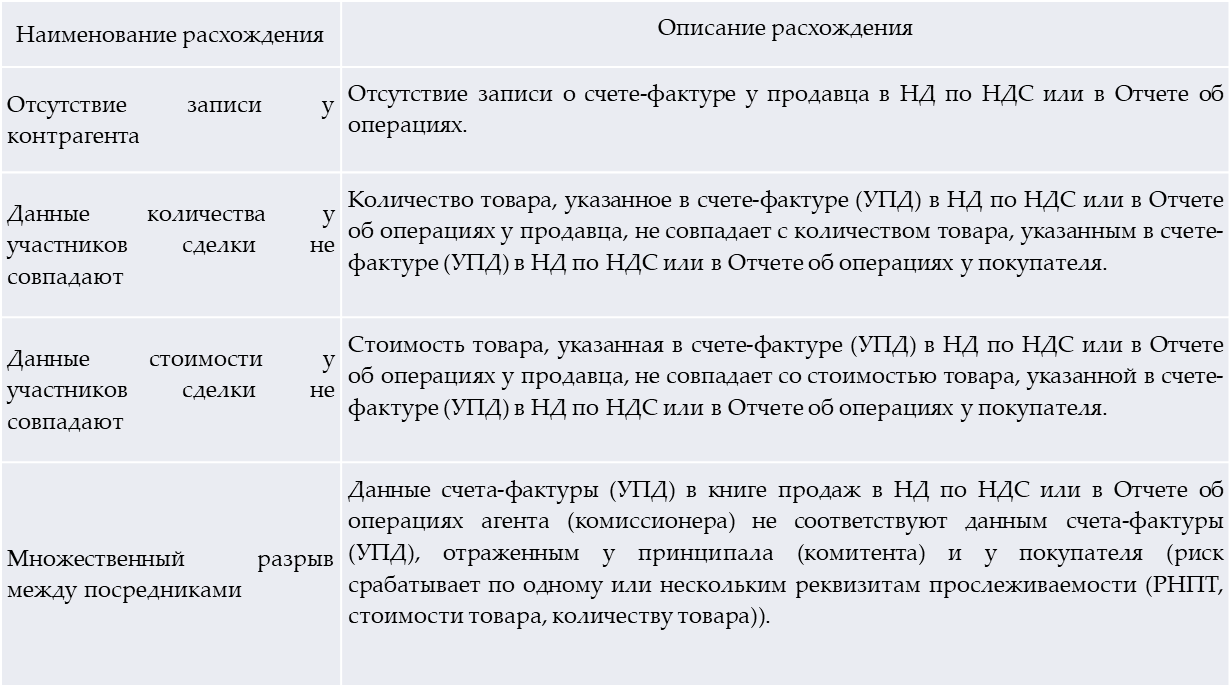 57
№ ЕА-4-15/16911@ от 03.12.2021 «логические расхождения»
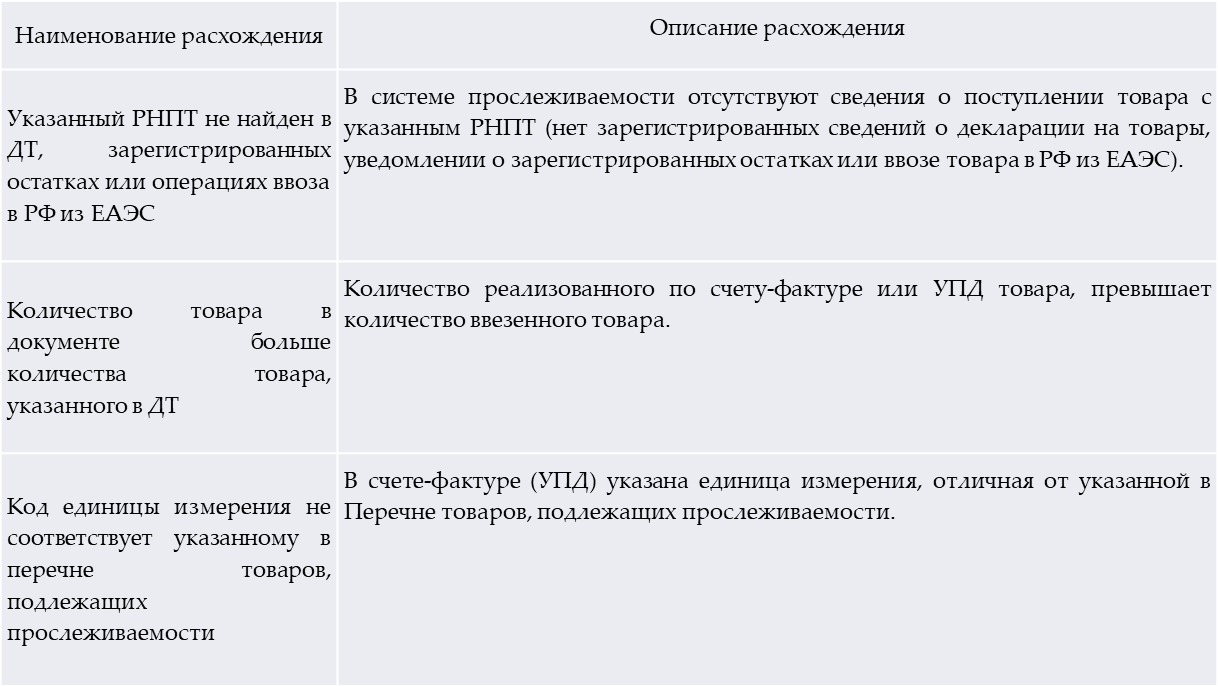 58
№ ЕА-4-15/16911@ от 03.12.2021 к рискам относятся
59
№ ЕА-4-15/16911@ от 03.12.2021
Риски делятся на риски, имеющие налоговую составляющую и не имеющие налоговую составляющую (технические).
Налоговую составляющую имеют следующие виды рисков:
- отрицательный остаток, разрыв цепочки - срабатывает у налогоплательщика, у которого в разделе 9 декларации по НДС количество прослеживаемого товара отражено меньше, чем у покупателя в разделе 8 декларации по НДС либо Отчете об операции с кодом операции 17 или 18;
- завышенная/заниженная стоимость реализации - срабатывает у налогоплательщика, у которого средний процент увеличения (уменьшения) стоимости реализации по аналогичным группам товаров больше (меньше) порогового значения.
60
№ ЕА-4-15/16911@ от 03.12.2021
Риски, по которым отсутствует налоговая составляющая, носят технический характер.
Риск, носящий технический характер, может быть устранен посредством представления уточненной НД по НДС (корректировочного Отчета об операциях)
Риск, носящий технический характер, также может быть устранен путем представления налогоплательщиком пояснений, документов в электронном виде (счетов-фактур, УПД).
61
№ ЕА-4-15/16911@ от 03.12.2021
Учитывая, что положения Кодекса Российской Федерации об административных правонарушениях (далее - КоАП РФ) в части регулирования операций с товарами, подлежащими прослеживаемости, предположительно вступят в силу 01.07.2022, то до 01.07.2022 в целях обеспечения полноты и достоверности передаваемой информации по товарам, подлежащим прослеживаемости, в случае выявления противоречий, несоответствий в Уведомлениях о перемещении, в Отчете об операциях, а также в НД по НДС, налогоплательщикам в автоматическом режиме направляются информационные письма с целью анализа сведений, отраженных в представленных документах (Уведомлении о перемещении, Отчете об операциях, НД по НДС), и представления уточненных НД по НДС (с внесенными изменениями в разделы 8, 9 декларации), Отчетов об операциях.
При этом, если в ходе проведения мероприятий налогового контроля в действиях налогоплательщика определены признаки злоупотребления правом, связанным с оборотом товаров, подлежащих прослеживаемости, необходимо использовать данные, содержащиеся в НСПТ, для усиления доказательственной базы.
В отношении налогоплательщиков, по которым выявлены риски с налоговой составляющей, после 01.07.2022 необходимо проводить мероприятия налогового контроля.
62
БЛАГОДАРЮ  ЗА  ВНИМАНИЕ!
63